2023年09月24日
主日崇拜

教会聚会
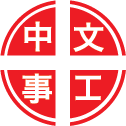 中文崇拜：每周日上午  9:30 , Baskin Chapel
中文主日學：每周日上午 11:00 , 教室2140B
  生命團契：每周五晚上  6:30 , 教室2103
请大家安静，预备心
我的心你要称颂耶和华
Praise the Lord, O My Soul
笑看風浪
Winds and Waves
Psalms 詩篇
109:26-31
26 耶和华我的神阿，求你帮助我，照你的慈爱拯救我。
27 使他们知道这是你的手，是你耶和华所行的事。

26 Help me, O Lord my God; save me in accordance with your love.
27 Let them know that it is your hand, that you, O Lord , have done it.
28 任凭他们咒骂。惟愿你赐福。他们几时起来就必蒙羞，你的仆人却要欢喜。
29 愿我的对头，披戴羞辱。愿他们以自己的羞愧为外袍遮身。

28 They may curse, but you will bless; when they attack they will be put to shame, but your servant will rejoice.
29 My accusers will be clothed with disgrace and wrapped in shame as in a cloak.
30 我要用口极力称谢耶和华。我要在众人中间赞美他。
31 因为他必站在穷乏人的右边，要救他脱离审判他灵魂的人。

30 With my mouth I will greatly extol the Lord ; in the great throng I will praise him.
31 For he stands at the right hand of the needy one, to save his life from those who condemn him.
祈禱
Prayer
奉獻祈禱
Offertory Prayer
2 Samuel 撒母耳記下
22:1-
今日證道
默 祷
Prayerful Meditation
報 告
Announcements
BBC 中文事工通知
歡迎新朋友
Welcome New Friends
祝 福
Benediction
彼此問安
Greeting of Peace